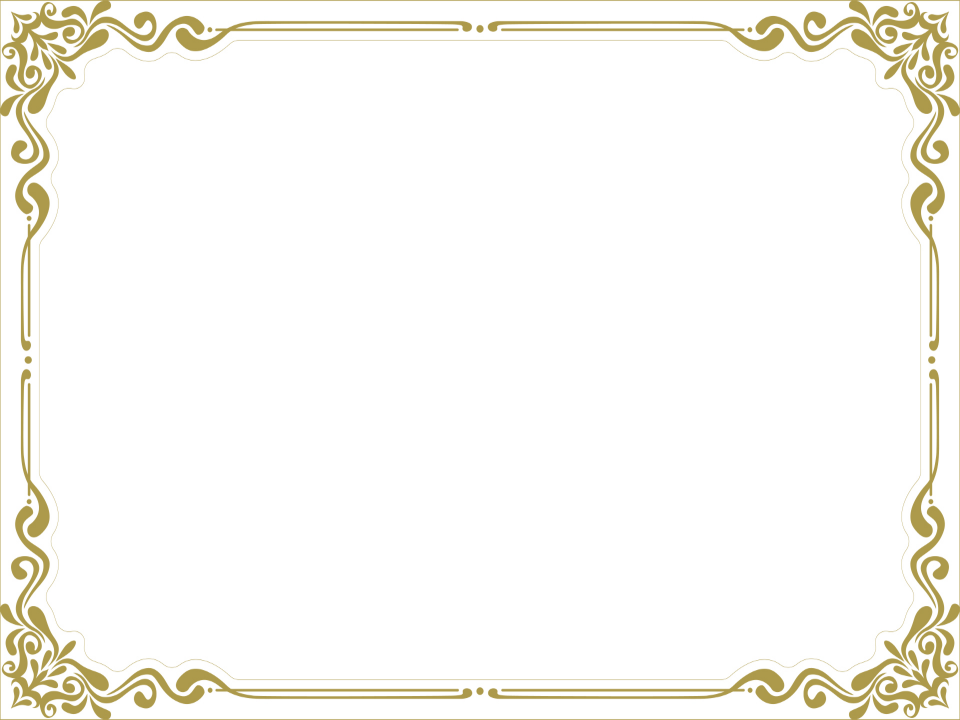 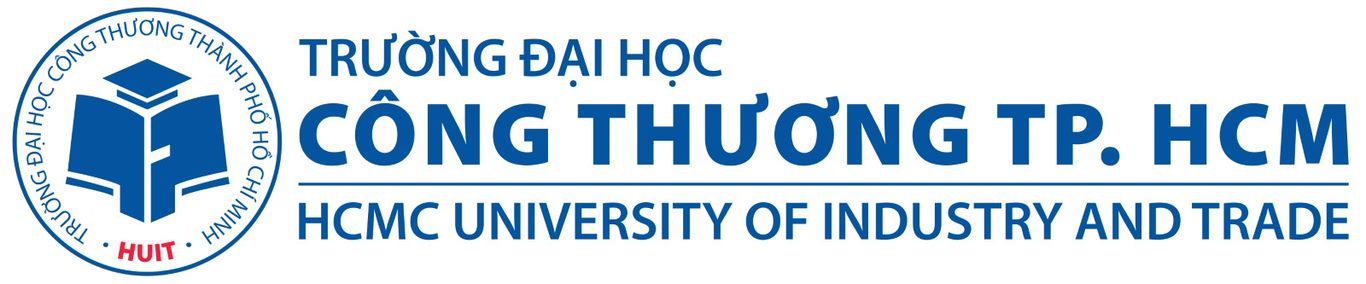 KHOA CHÍNH TRỊ - LUẬT
BỘ MÔN CHỦ NGHĨA MÁC-LÊNIN
BÀI GIẢNG MÔN
TRIẾT HỌC MÁC-LÊNIN
(DÀNH CHO HV CAO HỌC VÀ NGHIÊN CỨU SINH 
CÁC NGÀNH KHOA HỌC XÃ  HỘI VÀ NHÂN VĂN)
NỘI DUNG MÔN HỌC
8/5/2023
2
NỘI DUNG MÔN HỌC
8/5/2023
3
TÀI LIỆU HỌC TẬP  MÔN HỌC
Sách, giáo trình chính:
  Giáo trình Triết học  ( dùng trong đt trình độ thạc sĩ, ts các ngành KHXH và NV không chuyên) (Bộ GDĐT)

2. Tài liệu tham khảo: 
[1] Bộ Giáo dục và Đào tạo, Giáo trình Triết học, Nxb.Chính trị quốc gia, Hà Nội, 2014.
[2] Hội đồng Trung ương chỉ đạo biên soạn giáo trình quốc gia các bộ môn khoa học Mác – Lênin, Giáo trình  Triết học Mác-Lênin, Nxb.Chính trị quốc gia, Hà Nội, 2010.
8/5/2023
4
ĐÁNH GIÁ MÔN HỌC
8/5/2023
5
CHƯƠNG 3
PHÉP BIỆN CHỨNG
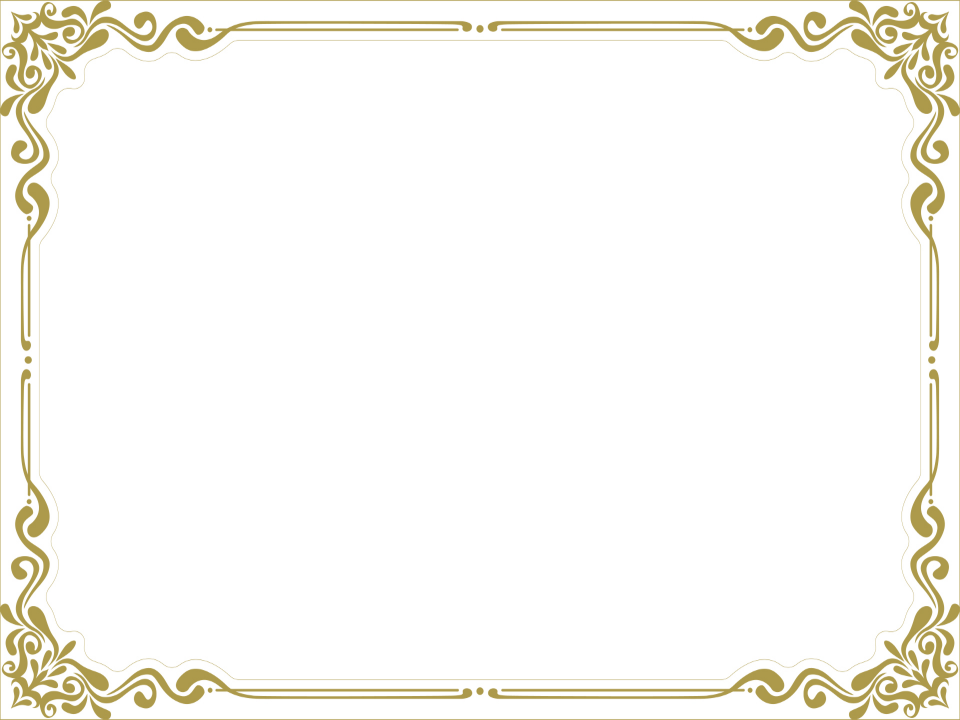 NỘI DUNG BÀI GIẢNG
Những nguyên tắc phương pháp luận cơ bản của phép biện chứng duy vật và sự vận dụng trong quá trình đổi mới ở VN
1.
2.
3.
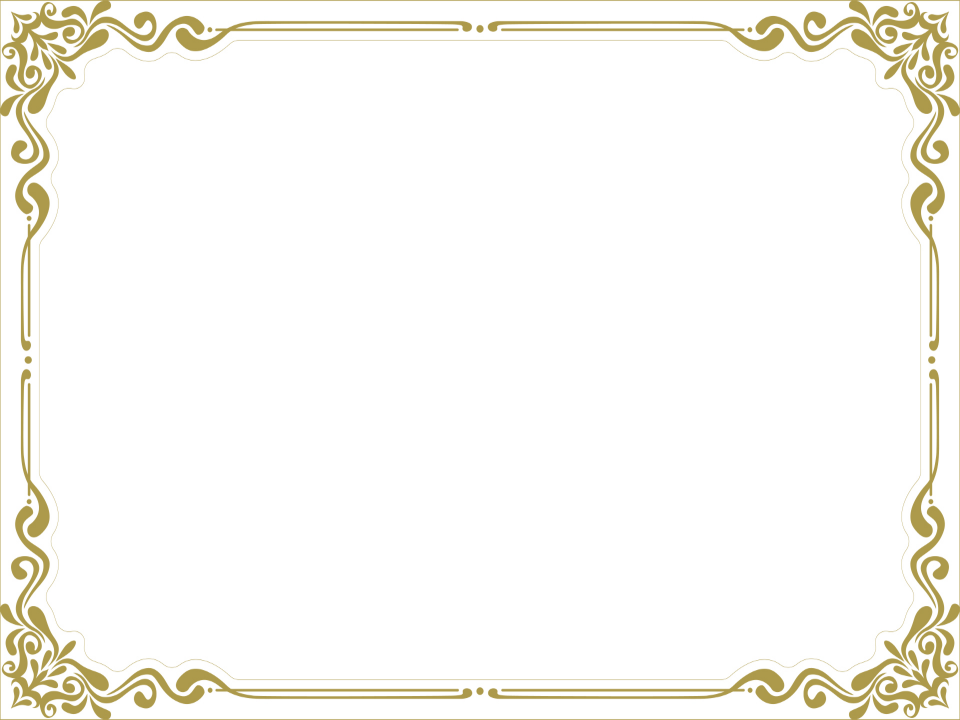 1. Khái niệm “biện chứng”  và khái quát lịch sử phép biện chứng
a. Khái niệm “siêu hình” và khái niệm “biện chứng”
b. Khái quát lịch sử phép biện chứng
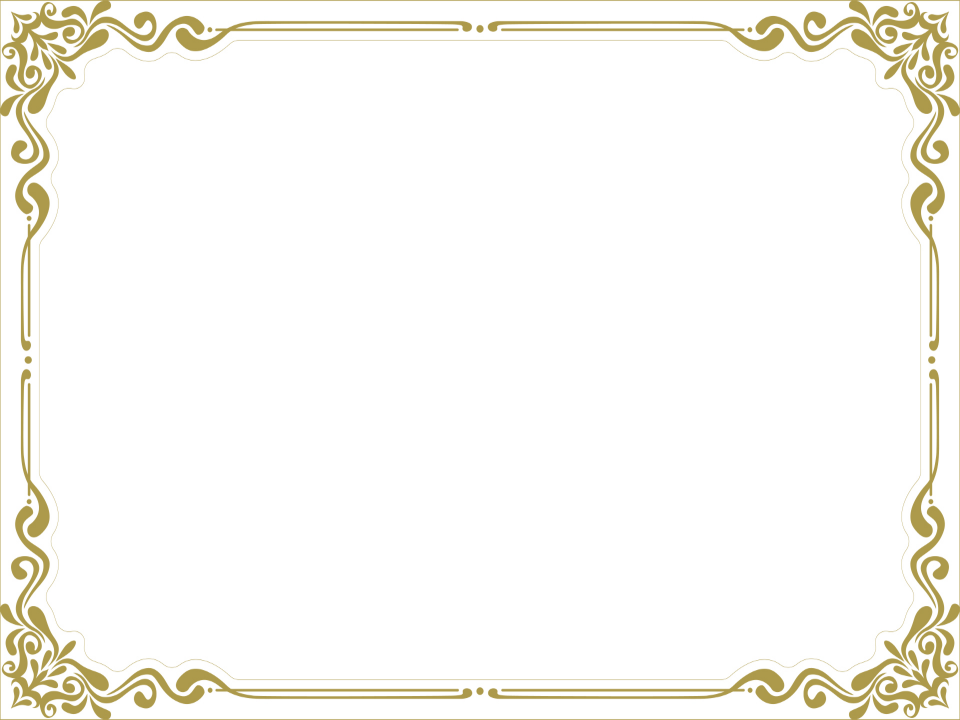 Siêu hình
a. Khái niệm biện chứng và siêu hình trong lịch sử
Là dùng để chỉ triết học, với tính cách là khoa học siêu cảm tính, phi thực nghiệm - Arixtot
Sự đối lập giữa hai phương pháp tư duy
Siêu hình
Biện chứng
Nhận thức trạng thái sự vật:
Tĩnh, cô lập,
 tách rời
Động, biến đổi, mối liên hệ
Quá trình vận động sự vật:
Thay đổi lượng
Thay đổi lượng và chất
Nguồn gốc vận động sự vật:
Bên ngoài
Bên trong – sự đấu tranh của các MĐL
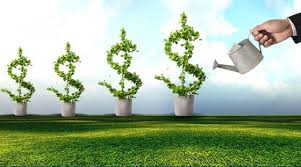 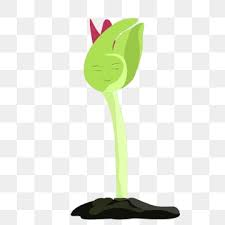 Company Logo
1
Phép biện chứng chất phác thời cổ đại
. Các hình thức cơ bản              của phép biện chứng
3
2
Phép biện chứng duy vật
Phép biện chứng duy tâm (cổ điển Đức)
2. Những nội dung cơ bản của phép biện chứng duy vật
Nội dung – hình thức
QUY LUẬT PHỦ ĐỊNH CỦA    PHỦ ĐỊNH
Tất nhiên – ngẫu nhiên
Bản chất – hiện tượng
QUY LUẬT MÂU THUẪN
QUY LUẬT LƯỢNG CHẤT
Nguyên nhân - kết quả
Khả năng – hiện thực
Quy luật cơ bản
Chung - riêng
NGUYÊN LÝ VỀ MỐI LIÊN HỆ
PHỔ BIẾN
NGUYÊN LÝ VỀ SỰ 
PHÁT TRIỂN
3. Những nguyên tắc phương pháp luận cơ bản của phép biện chứng duy vật và sự vận dụng trong quá trình đổi mới ở VN
a. Nội dung các nguyên tắc:
Nguyên tắc toàn diện
Nguyên tắc phát triển
Nguyên tắc lịch sử cụ thể
b. Sự vận dụng các nguyên tắc phương pháp luận biện chứng duy vật trong quá trình đổi mới ở VN
- Phát triển kinh tế, chính trị, văn hóa, xã hội 
- Khái quát lý luậnvề CNXH, con đường đi lên CNXH ở VN
Company Logo
www.themegallery.com